Особенности организации учебного процесса по NIS-programme по математикев 2019-2020 учебном году
[Speaker Notes: 1-7 слайды – 10-15 минут]
Какие изменения произошли в учебных программах и учебных планах в 2019г?
Какие изменения внесены в учебные программы? 

Какие изменения внесены в учебные планы?
Об учебных программах и планах на 2019-2020 у.г.
Этапы пересмотра NIS-Programme
Цель: синхронизация учебной программы НИШ с программой математики по ГОСО
Цель: сокращение нагрузки учащихся в СШ
2018г
10 класс
удалены темы, изучаемые в 9 классе
добавлены новые темы из 11 класса
программа внедрена в 10 класс в 2018 г.
учебная программа 11-12 классов разгружена с 8 часовой недельной нагрузки на 7 часовую недельную нагрузку
7-час.
прогр.
2016г
8 класс
10-час.
прогр.
Цель: углубление и расширение Математики в СШ
разработана программа СШ по 10-часовой недельной нагрузке
включены дополнительные темы, изучаемые в ВУЗ
2017г
9, 11-12 классы
2015г
7 класс
[Speaker Notes: Основной фокус мониторинга в этом году был направлен на 10 и 12 классы, поэтому останавлюсь на последних изменениях, внесенных в программы в этих классах.

Программа 10 класса в 2018г была приведена в соответствие с ГОСО. Работа по пересмотру учебной программы основной школы для синхронизации с программой математики по ГОСО началась с 2015г., чтобы учащиеся, поступившие в 7 класс НИШ после общеобразовательной школы, могли гармонично изучать математику в Интеллектуальных школах. Примерно 20% тем были добавлены из 11 класса в 10 класс, и столько же были исключены, т.к. изучаются в 9 классе.

В 2017г. в целях сокращения нагрузки учащихся в СШ учебная прогр 11-12кл была разгружена с 8 часовой на 7-часовую программу. 
Также для углубления предмета математики в СШ и подготовки учащихся к успешному продолжению курса математики в ВУЗах разработана 10-часовая программа.]
Изменения, внесенные в учебную программу 10 класса в 2018г.
Добавлены темы
(из 11 класса)
Удалены темы
(изучаются в 9 классе)
5
Мониторинг внедрения NIS-Programme
[Speaker Notes: Задачи мониторинга
выяснить, с какими проблемами сталкиваются учителя при реализации программы по математике в 10 и 12 классах
выяснить, по каким темам учащиеся испытывают трудности в усвоении программы и почему
Причины
трудно запомнить все формулы, поэтому часто путают их при решении задач.

Выводы
На данном мониторинге удалось определить, по каким темам у учащихся возникают трудности - это в основном тригонометрия и стереометрия. По тригонометрии уже запланирована подготовка пособия на 2020г, необходимо также подготовить пособие по стереометрии.
На тренинге по математике необходимо ознакомить учителей новыми методическими пособиями, чтобы они могли использовать их при преподавании трудных тем.
В этом году завершена работа по синхронизации программ НИШ с программой по математике по ГОСО. Программа приведена в соответствие с ГОСО, A-Level.  Будет внедрена в учебный процесс в 2020г., поэтому в 2019году нет необходимости проводить мониторинг. Мониторинг внедрения программы СШ будет проведен в 2020-2021у.г.]
Изменения, внесенные в учебную программу 10 класса в 2019г.
Удалены ЦО
(изучаются в 11 классе)
Удалены разделы
7
[Speaker Notes: Разгрузка программы 10 класса
«Графические представления уравнений и неравенств с двумя переменными» (7 часов, 5 ЦО), (т.к. с 2018 года изучается в 9 классе).
«Корень n-ой степени» (14 часов, 14 ЦО), «Логарифм числа» (7 часов, 3 ЦО) 
(перенесены в 11 класс в связи со сложностью его усвоения учащимися 10 классов).

ЦО удалены из раздела «Исчисление» (4 часа, 6 ЦО) (т.к. изучаются в 11 классе):]
Изменения, внесенные в учебную программу 10 класса в 2019г.
[Speaker Notes: Раздел «Исчисление» - уменьшено на 4 часа в связи с переносом некоторых ЦО в 11 класс.

ЦО «решать тригонометрические уравнения методом вспомогательного аргумента» - удалена, т.к. изучается в 11 классе.]
Об учебных программах и планах на 2020-2021у.г.
Изменения, внесенные в учебную программу 11-12 классов для внедрения в 2020г.
Удалены темы
(изучаются в основной школе)
Добавлены темы
(из основной школы)
Изменения, внесенные в учебную программу 11-12 классов для внедрения в 2020г.
Найдите объем всего сооружения, если в основаниях лежат равные многоугольники.
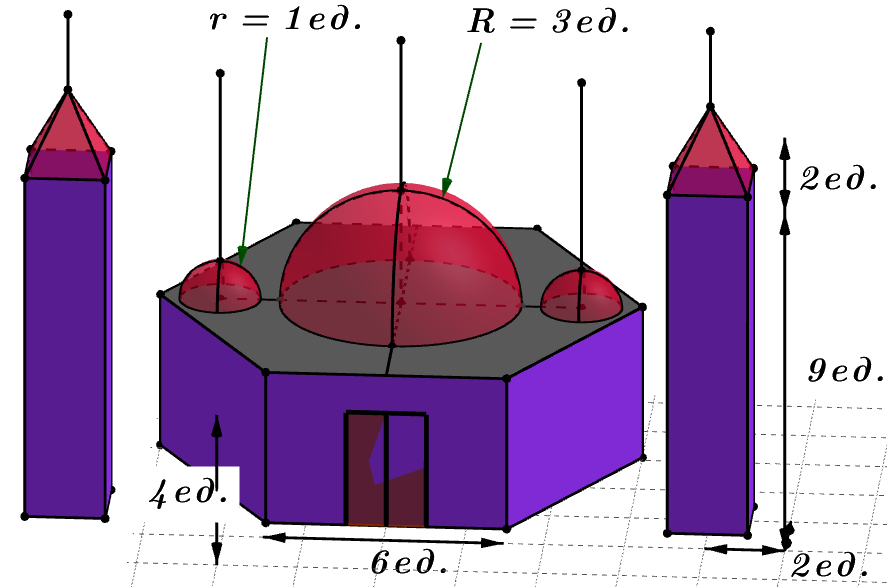 Заказчик планирует построить павильон для торговли цветами.  В основании традиционной модели  - квадрат со сторонами 8 м, высота всего здания 5 м, высота стен 3 м. Для привлечения покупателей, заказчик заинтересовался моделью такой же высоты, где в основании цилиндр. Какой должен быть радиус основания для такого павильона, чтобы объем зданий был одинаковым?
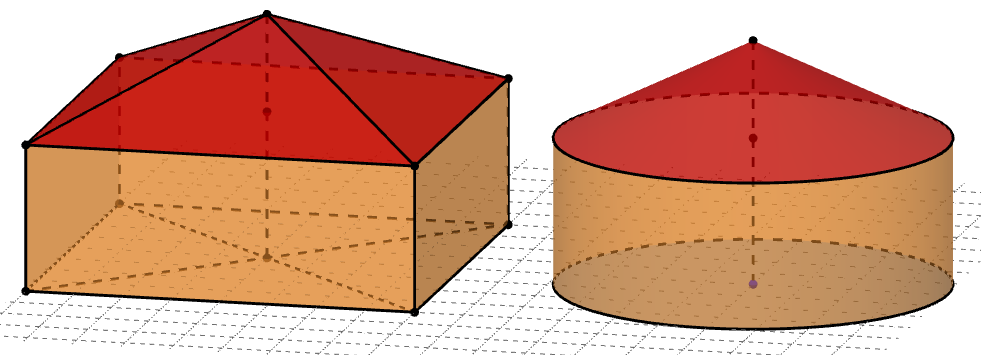 Ссылка на 3D иллюстрацию: 
https://www.geogebra.org/classic/wuwfhrhk
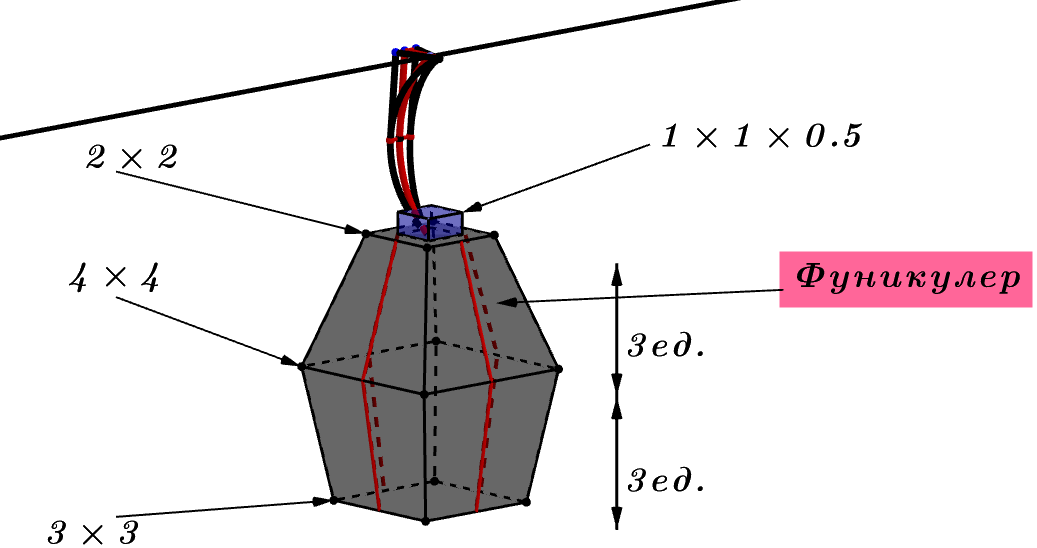 Ссылка на 3D иллюстрацию: 
https://www.geogebra.org/classic/kxz6j86z
Ссылка на 3D иллюстрацию: 
https://www.geogebra.org/classic/pbsfczkz
[Speaker Notes: Поэтому для усиления практикоориентированности программы в среднесрочные планы были добавлены еще задачи практического характера с иллюстрациями. Задания были составлены в Геогебре, мы указали на ссылки на них, по которым учителя могут пройти и использовать готовые 3д модели на уроках.]
Наиболее трудные темы по результатам внешнего СО, 2019г.
Наиболее трудные темы по результатам внешнего СО, 2019г.
Наиболее трудные темы по результатам внешнего СО, 2019г.
Рекомендации по реализации учебной программы 11 класса в 2019г.
При изучении раздела «Показательные и логарифмические уравнения и неравенства» необходимо дать определение логарифмической и показательной функций, их свойств и графиков.

Важно понимание, что нормальное распределение случайных величин - не единственное, но наиболее частое и наиболее приемлемое при рассмотрении средних значений случайных величин. Сделать вывод о том, что часто расчеты биномиального и пуассоновского распределения отнимают много времени или трудоемки, в этом случае применяется приближение (в задачах формулируется так: «используя подходящее приближение»), что не снижает точности. Пуассоновское  распределение приближается к биномиальному, нормальное распределение используется как аппроксимация биномиального и пуассоновского распределений.
[Speaker Notes: При изучении раздела «Показательные и логарифмические уравнения и неравенства» необходимо дать определение логарифмической и показательной функций, их свойств и графиков, т.к. в 10 классе учащиеся изучали определение и свойства логарифма числа. А в 11 классе должны изучить логарифмические и показательные уравнения и неравенства.
В обновленной программе на 2020 год данный раздел уже выправлен.]
Рекомендации по реализации 10-часовой учебной программы СШ
Вопросы
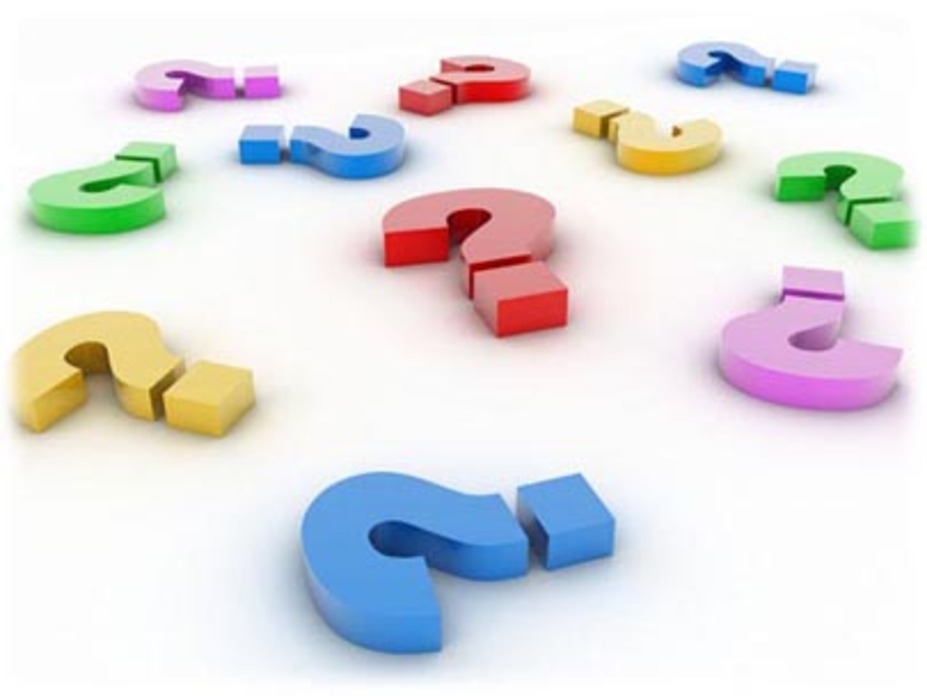 [Speaker Notes: 10 мин]
Спасибо за внимание!